Understanding the Will of God
Part 2: Will Through the Biblical Story 
& Discerning of God’s Will
By Stephen Curto
For Homegroup
Oct 20, 2019
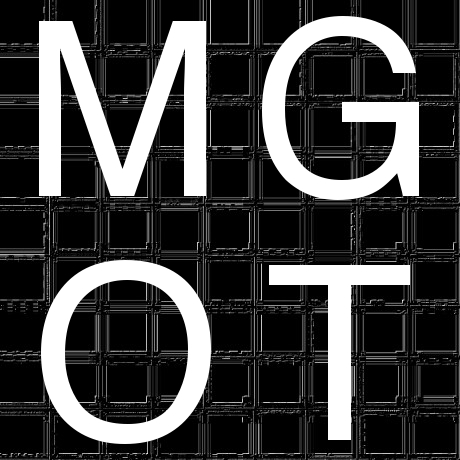 Outline
Review
The Desire of God Concerning Man through the Biblical Story
The Desire (Will) of Man Through the Biblical Story
Discerning the Desire of God
How not to
How to
Sample Cases
Practical Steps
Review
Word study Hebrew and Greek words for “will” revealed a sense of “desire” “wish” or “want” as the more central meaning.
Approaching this with the “venn diagram” method is unhelpful as it takes us out of the Biblical Story and forces us toward our systematic theology. We can still get some truth, but it won’t be as clear as simply reading the Bible. 
The New Testament refrain concerning God’s “desire” for the Christian is: Do good.
The Desire of God Concerning Man through the Biblical Story
How do we determine God’s desire in reading a narrative? 
How do we “summarize” or “group” the various desires we see in the Biblical story?
The Desire of God Concerning Man through the Biblical Story
The Desire of God Concerning Man through the Biblical Story
Genesis 1-2: (cf.  1:26-28; 2:16-17)
Genesis 3-8: (cf. 3:21-24; 4:7; 6:7-8; 8:21)
Genesis 9-11: (cf. 9:1-7; 11:6)
Genesis 12-Exodus 18: (cf. Gen 12:1-3; 15:1-5; 28:13-14; Ex 3:7-9)
Exodus 19-Acts 1: (cf. Ex 19:4-6; 1 Sam 8:7-9; 1 Kng 11:29ff; Hos 6:6; Jer 31:31ff; Mic 6:8; Mal 4:4-6; John 20:31; Acts 1:4-8)
Acts 2-Revelation 18: (cf. 1 Thess :4:3-8; 5:16-18; Eph 5:15-21; 1 Pet 2:13-20; Col 1:9-10)
Revelation 19-20: (cf. 19:10, 21; 20:4-6)
Revelation 21-22: (cf. 21:3-4; 22:7, 14-15)
The Desire of God Concerning Man through the Biblical Story
Genesis 1-2: Be fruitful, multiply, do not eat Tree of KoGaE
Genesis 3-8: (cf. 3:21-24; 4:7; 6:7-8; 8:21)
Genesis 9-11: (cf. 9:1-7; 11:6)
Genesis 12-Exodus 18: (cf. Gen 12:1-3; 15:1-5; 28:13-14; Ex 3:7-9)
Exodus 19-Acts 1: (cf. Ex 19:4-6; 1 Sam 8:7-9; 1 Kng 11:29ff; Hos 6:6; Jer 31:31ff; Mic 6:8; Mal 4:4-6; John 20:31; Acts 1:4-8)
Acts 2-Revelation 18: (cf. 1 Thess :4:3-8; 5:16-18; Eph 5:15-21; 1 Pet 2:13-20; Col 1:9-10)
Revelation 19-20: (cf. 19:10, 21; 20:4-6)
Revelation 21-22: (cf. 21:3-4; 22:7, 14-15)
The Desire of God Concerning Man through the Biblical Story
Genesis 1-2: Be fruitful, multiply, do not eat Tree of KoGaE
Genesis 3-8: Resist sin, Destroy man because he does not
Genesis 9-11: (cf. 9:1-7; 11:6)
Genesis 12-Exodus 18: (cf. Gen 12:1-3; 15:1-5; 28:13-14; Ex 3:7-9)
Exodus 19-Acts 1: (cf. Ex 19:4-6; 1 Sam 8:7-9; 1 Kng 11:29ff; Hos 6:6; Jer 31:31ff; Mic 6:8; Mal 4:4-6; John 20:31; Acts 1:4-8)
Acts 2-Revelation 18: (cf. 1 Thess :4:3-8; 5:16-18; Eph 5:15-21; 1 Pet 2:13-20; Col 1:9-10)
Revelation 19-20: (cf. 19:10, 21; 20:4-6)
Revelation 21-22: (cf. 21:3-4; 22:7, 14-15)
The Desire of God Concerning Man through the Biblical Story
Genesis 1-2: Be fruitful, multiply, do not eat Tree of KoGaE
Genesis 3-8: Resist sin, Destroy man because he does not
Genesis 9-11: Be fruitful, multiply, administer limited justice
Genesis 12-Exodus 18: (cf. Gen 12:1-3; 15:1-5; 28:13-14; Ex 3:7-9)
Exodus 19-Acts 1: (cf. Ex 19:4-6; 1 Sam 8:7-9; 1 Kng 11:29ff; Hos 6:6; Jer 31:31ff; Mic 6:8; Mal 4:4-6; John 20:31; Acts 1:4-8)
Acts 2-Revelation 18: (cf. 1 Thess :4:3-8; 5:16-18; Eph 5:15-21; 1 Pet 2:13-20; Col 1:9-10)
Revelation 19-20: (cf. 19:10, 21; 20:4-6)
Revelation 21-22: (cf. 21:3-4; 22:7, 14-15)
The Desire of God Concerning Man through the Biblical Story
Genesis 1-2: Be fruitful, multiply, do not eat Tree of KoGaE
Genesis 3-8: Resist sin, Destroy man because he does not
Genesis 9-11: Be fruitful, multiply, administer limited justice
Genesis 12-Exodus 18: Bless and magnify Abram; L.S.B.; the Exodus
Exodus 19-Acts 1: (cf. Ex 19:4-6; 1 Sam 8:7-9; 1 Kng 11:29ff; Hos 6:6; Jer 31:31ff; Mic 6:8; Mal 4:4-6; John 20:31; Acts 1:4-8)
Acts 2-Revelation 18: (cf. 1 Thess :4:3-8; 5:16-18; Eph 5:15-21; 1 Pet 2:13-20; Col 1:9-10)
Revelation 19-20: (cf. 19:10, 21; 20:4-6)
Revelation 21-22: (cf. 21:3-4; 22:7, 14-15)
The Desire of God Concerning Man through the Biblical Story
Genesis 1-2: Be fruitful, multiply, do not eat Tree of KoGaE
Genesis 3-8: Resist sin, Destroy man because he does not
Genesis 9-11: Be fruitful, multiply, administer limited justice
Genesis 12-Exodus 18: Bless and magnify Abram; L.S.B.; the Exodus
Exodus 19-Acts 1: Israel to follow law; Give Israel King; Give Jeroboam 10 tribes; establish new covenant; believe in Messiah
Acts 2-Revelation 18: (cf. 1 Thess :4:3-8; 5:16-18; Eph 5:15-21; 1 Pet 2:13-20; Col 1:9-10)
Revelation 19-20: (cf. 19:10, 21; 20:4-6)
Revelation 21-22: (cf. 21:3-4; 22:7, 14-15)
The Desire of God Concerning Man through the Biblical Story
Genesis 1-2: Be fruitful, multiply, do not eat Tree of KoGaE
Genesis 3-8: Resist sin, Destroy man because he does not
Genesis 9-11: Be fruitful, multiply, administer limited justice
Genesis 12-Exodus 18: Bless and magnify Abram; L.S.B.; the Exodus
Exodus 19-Acts 1: Israel to follow law; Give Israel King; Give Jeroboam 10 tribes; establish new covenant; believe in Messiah
Acts 2-Revelation 18: The church to be sanctified; preach the gospel to Judea/Samaria/ends of earth 
Revelation 19-20: (cf. 19:10, 21; 20:4-6)
Revelation 21-22: (cf. 21:3-4; 22:7, 14-15)
The Desire of God Concerning Man through the Biblical Story
Genesis 1-2: Be fruitful, multiply, do not eat Tree of KoGaE
Genesis 3-8: Resist sin, Destroy man because he does not
Genesis 9-11: Be fruitful, multiply, administer limited justice
Genesis 12-Exodus 18: Bless and magnify Abram; L.S.B.; the Exodus
Exodus 19-Acts 1: Israel to follow law; Give Israel King; Give Jeroboam 10 tribes; establish new covenant; believe in Messiah
Acts 2-Revelation 18: The church to be sanctified; preach the gospel to Judea/Samaria/ends of earth 
Revelation 19-20: Kill all who oppose; resurrected to rule with Christ
Revelation 21-22: (cf. 21:3-4; 22:7, 14-15)
The Desire of God Concerning Man through the Biblical Story
Genesis 1-2: Be fruitful, multiply, do not eat Tree of KoGaE
Genesis 3-8: Resist sin, Destroy man because he does not
Genesis 9-11: Be fruitful, multiply, administer limited justice
Genesis 12-Exodus 18: Bless and magnify Abram; L.S.B.; the Exodus
Exodus 19-Acts 1: Israel to follow law; Give Israel King; Give Jeroboam 10 tribes; establish new covenant; believe in Messiah
Acts 2-Revelation 18: The church to be sanctified; preach the gospel to Judea/Samaria/ends of earth 
Revelation 19-20: Kill all who oppose; resurrected to rule with Christ
Revelation 21-22: Dwell with man; bless those who love Him
The Desire of God Concerning Man through the Biblical Story
Analysis
Does the desire of God concern specific actions for specific people anywhere in the Biblical story? If so, when/how? 
Does the desire of God remain constant or change for humans throughout the Biblical story?
What are the primary means by which humans understand the desire of God throughout the Biblical story?
The Desire of Man Through the Biblical Story
4 Stages:
Desires Unbound and Directed Toward God (Gen 1:26)
(Will Free, Morality Neutral(?), Spirit: Good, Flesh: Good)
Desires Bound to and Directed Toward Self (Gen 8:21)
(Will Enslaved to Sin, Morality Evil, Spirit: Corrupted, Flesh: Corrupted)
Desires Unbound and Directed Toward Self (Gal 5:1)
(Will Freed, Morality Redeemed, Spirit: Regenerated, Flesh: Corrupted)
Desires Bound to and Directed Toward God (Rev 22:3)
(Will Freed, Morality Redeemed, Spirit: Regenerated, Flesh: Regenerated)
Discerning the Desire of God
How not to:
Assume God’s desires for your situation are specific
Assume God will communicate his desires to you in a specific or special way
Conclude that God’s communication of his desires to you will be vague impressions primarily by means of emotion. 
How to:
Recognize that God’s desires are general unless directly, audibly, communicated otherwise
Recognize God’s general desires in the present dispensation are “do good” according to 1 Thess :4:3-8; 5:16-18; Eph 5:15-21; 1 Pet 2:13-20; Col 1:9-10
Make decisions based on these general desires and trust in the sovereignty of God to bring about His desires on earth regardless of your choice
Discerning the Desire of God
Sample cases:
What does God want me to do with my life after I graduate high school?
Where does God want me to go to college?
Does God want me to keep working with youth or serve somewhere else?
Does God want me to date _____________?
Is the desire I have to _______________ from God or not?
Does God want you to brush that man’s hair? 
Cf. Eph 3:16-19
“If their ‘private revelations’ agree with Scripture, they are needless, and if they disagree, they are false.”  J.I. Packer summarizing John Owen’s evaluation of Quakers in A Quest for Godliness
1 Cor 12:28ff
Discerning the Desire of God
Ask yourself these questions:
Is one of these options blatantly sinful?
Will one of these two options limit my ability to preach the gospel or live a healthy spiritual life?
Will one of these two options make me shirk my responsibilities to my husband/wife/children/employer/elders? 
Is my desire to do one of these two options sinfully motivated, even if the action itself is not sinful?
If you answer yes concerning any option, then choose against it. 
If you answer no to all questions, then do what you want and trust God.